Fig. 6 Effect of NECA on ventricular myocyte membrane adenylyl cyclase activity. Adenylyl cyclase activity was ...
Cardiovasc Res, Volume 34, Issue 2, May 1997, Pages 337–347, https://doi.org/10.1016/S0008-6363(97)00023-0
The content of this slide may be subject to copyright: please see the slide notes for details.
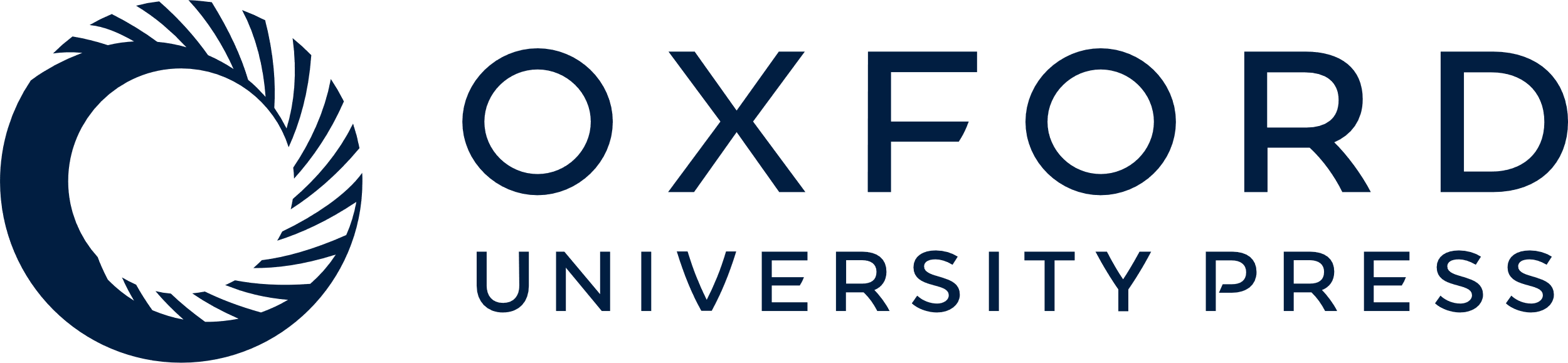 [Speaker Notes: Fig. 6 Effect of NECA on ventricular myocyte membrane adenylyl cyclase activity. Adenylyl cyclase activity was assessed in the absence (s̄) or presence (c̄) of 0.1 μM DPCPX or DPCPX+10 μM CGS-15943 at 0–0.1 mM NECA, as indicated, for 9 min. Each value represents the mean±s.e. for 11 individual membrane preparations. Asterisks denote significance from the appropriate zero NECA value. Daggers denote significance from the corresponding NECA values in the absence of CGS-15943. Double daggers denote significance from the corresponding NECA values in the absence of DPCPX.


Unless provided in the caption above, the following copyright applies to the content of this slide: Copyright © 1997, European Society of Cardiology]